Curso de Divulgación de la Ciencia.
Los estados de 
la materia en el Universo.
Jesús Flores Mijangos.
Instituto de Ciencias Nucleares, UNAM
Ciudad Universitaria, D. F., a 24 de agosto de 2019.
Los estados de la materia.
¿Qué es la materia?
¿Qué es el estado?
Todo lo que vemos, escuchamos, olemos, saboreamos, tocamos y sentimos
está hecho de algo,  ¿De qué está hecho?
De materia.
Y las maneras en que esa materia se encuentra a nuestro alrededor es …
Su estado.
¿Cuáles son los estados de la materia?
Gaseoso
Líquido
Sólido
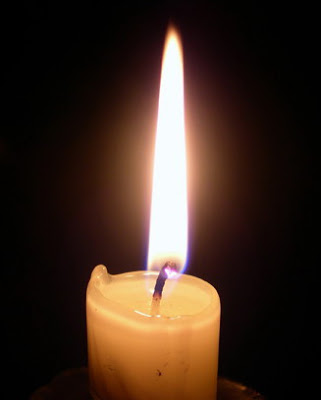 Plasma
Dentro de la cosmovisión griega.
Gaseoso ------- AIRE
Líquido -------- AGUA
Sólido ------- TIERRA
Plasma ------ FUEGO
Estados de la materia:
1.-  Sólido.
2.-  Líquido.
3.-  Gaseoso.
4.-  Plasma.
5.-  Sólido amorfo.
6.-  Superfluido.
7.-  Supersólido.
8.-  Materia degenerada.
9.-  Neutronio.
10.- Materia fuertemente simétrica.
11.- Materia débilmente simétrica.
12.- Plasma de quarks-gluones.
13.- Condensado fermiónico.
14.- Materia extraña o de quarks.
15.- Condensado de Bose-Einstein (BEC).
¿Cómo es que la materia puede tomar todos esos estados?
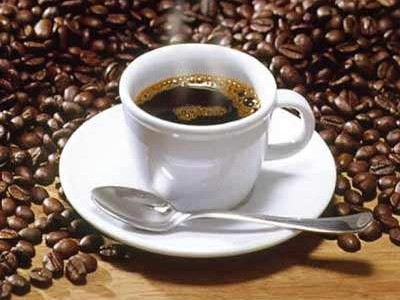 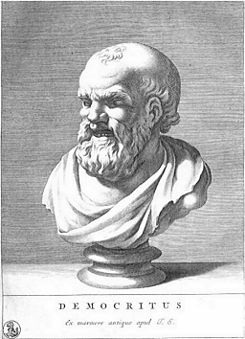 Demócrito.
460 A. C. al 370 A. C.
Los postulados de la teoría atómica.
Demócrito y Leucipo.
Los átomos son eternos, indivisibles,
homogéneos, incompresibles e invisibles.
Los átomos se diferencian solo en forma y
tamaño, pero no por cualidades internas.
Las propiedades de la materia varían según
el agrupamiento de los átomos.
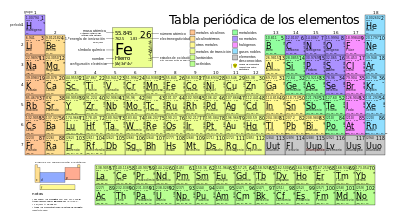 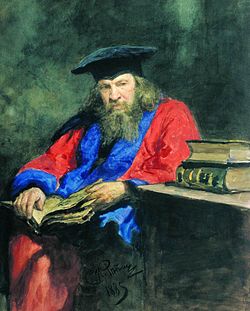 Dmitri Mendeléyev
8 Feb. 1834 al 2 Feb. 1907
Organización de todos los elementos
de la naturaleza en la tabla periódica.
Espectros de emisión.
Volúmenes específicos.
Licuefacción de gases.
Origen del petroleo.
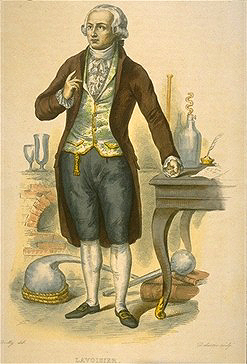 Antoine-Laurent de Lavoisier.
26 Ago. 1743 – 8 May. 1794
Ley de conservación de la materia.
En una reacción química ordinaria,
la masa permanece constante, es
decir, la masa consumida de los
reactivos es igual a las masa
obtenida de los productos.
N(H2) + N(O2)
N(H2O)
?
?
?
2(H2) + 1(O2)
2(H2O)
N(H2) = 2 moles
N(H2O) = 2 moles
N(O2) = 1 mol
1 mol de H2 equivale a 2 g.
1 mol de O2 equivale a 32 g.
1 mol de H2O equivale a 18 g.
4 g (H2) + 32 g (O2)
36 g (H2O)
1 mol de cualquier sustancia contiene:
23
6.02214179 x 10   partículas.
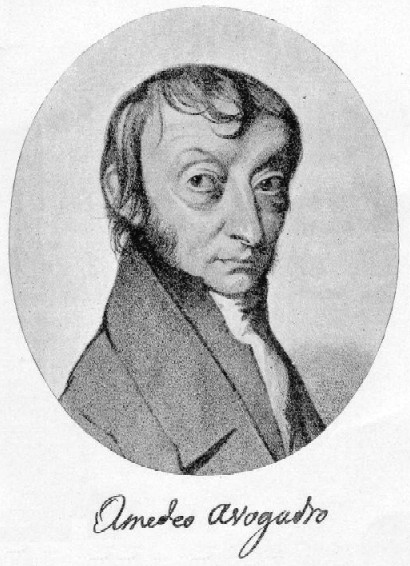 Amedeo Avogadro
9 Ago. 1776 – 9 Jul. 1856
Profesor de Física en la
Universidad de Turín desde 1820
hasta su muerte.
Principio de conservación de la energía.
La energía no se crea, no se pierde, tan solo se transforma.
Este principio es el enunciado de la primera ley de la termodinámica.
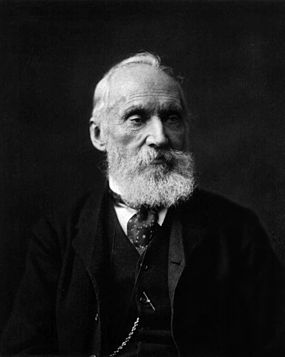 William Thomson.
Lord Kelvin.
26 Jun. 1824 a 17 Dic. 1907.
Profesor de Filosofía Natural
De 1846 a 1899 en la
Universidad de Glasgow.
Escala absoluta de temperatura.
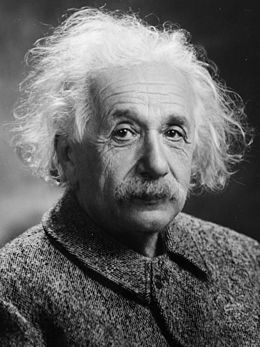 Albert Einstein.
14 Mar. 1879 – 18 Abr. 1955.
Equivalencia masa-energía.
2
E = m c
Átomo de hidrógeno (H).
Molécula de metanol (CH3OH).
Partículas a = 2p + 2n
Protón p = uud
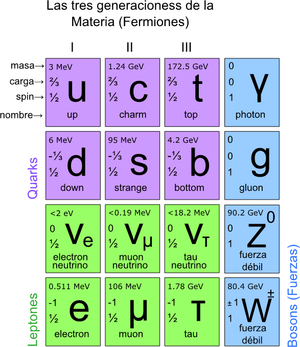 ¿Cómo es que la materia puede
encontrarse en todos estos estados?
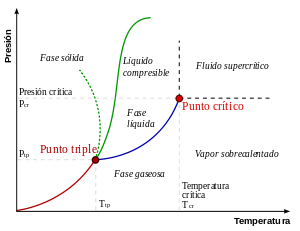 Punto triple:
H2O: T= 0.01 °C
        P = 611.73 Pa
CO2: T= -56.56 °C
        P = 518.7 kPa
Presión atmosférica:
101.325 kPa
116.3 pm
95.84 pm
104.45 °
H2O
CO2
Densidad:
1 g/cm
1.842 mg/cm
3
3
Punto de fusión:
0.0 °C
-78.0 °C
Punto de ebullición:
100.0 °C
-57.0 °C
Temperatura crítica:
374.0 °C
Presión crítica:
217.7 atm
La materia está hecha de partículas microscópicas.
Dependiendo del tipo de partículas que se tengan y de la
manera en que interactúan entre ellas, se pueden organizar
para presentarse en los diferentes estados de la materia.
Partículas.
Interacción.
Características del estado sólido.
Tiene una forma bien definida.
 No puede comprimirse con facilidad.
 No se requiere de un contenedor.
 Para partirlo se requiere de un gran esfuerzo.
 Por lo regular se asocia a bajas temperaturas.
Características del estado líquido.
Toma parcialmente la forma del recipiente que lo contiene.
 Se puede comprimir con dificultad.
 Ejerce presión sobre las paredes del contenedor.
 Tienden a derramarse.
 Fluye con facilidad.
 Se obtiene a temperaturas intermedias.
Características del estado gaseoso.
Sin forma definida.
 Toma la forma del recipiente que lo contiene.
 Puede comprimirse fácilmente.
 Ejerce presión sobre todas las paredes del contenedor.
 Tiende a dispersarse.
 Se obtiene al incrementar la temperatura.
¿De cuántas partículas estamos hablando?
O2
N2
H2O
CH4
H2
32 g
28 g
18 g
16 g
2 g
23
6.02214179 x 10   partículas.
Volumen ocupado (STP): 24.6 L
Volúmenes iguales de dos gases cualesquiera, a igual
temperatura y presión, contienen el mismo número de
moléculas.
Constante de Boltzman
pV = NkT
Ludwig Edward Boltzmann
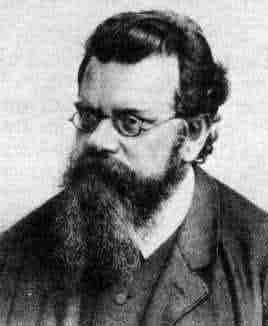 20 Feb. 1844 – 5 Sep. 1906.
Profesor de Física de Graz en 1869.
S = k Log W
-23
k = 1.3806504 x 10   J/K
Capacidad calorífica ( Cal/g °C )
Agua (0 a 100 °C) a 1 atm:   1.000 Cal/g°C
Hielo (- 3.0 °C) a 1 atm:        0.5000 Cal/g°C
Vapor (> 100 °C) a 1 atm:     0.5000 Cal/g°C
Densidad ( g/cm3 )
Agua: 1.000
Hielo: 0.917
Vapor: 0.0005797
Echemos un vistazo al interior de estas moléculas.
O2
O2
O + O
El átomo de oxígeno a su vez está formado por:
32 g
1 núcleo + 8 electrones
El núcleo de oxígeno contiene:
16 nucleones = 8 protones + 8 neutrones
0.037%
0.204%
99.759%
8O16
8O17
8O18
ISÓTOPOS
8O16
32 g
33 g
34 g
8O17
33 g
34 g
35 g
8O18
34 g
35 g
36 g
Echemos un vistazo al interior de estas moléculas.
H2
H2
H + H
El átomo de hidrógeno a su vez está formado por:
2 g
1 núcleo + 1 electrón
El núcleo de hidrógeno contiene:
1 nucleón = 1 protón
99.985%
0.015%
1H1
1H2
1H3
ISÓTOPOS
1H1
2 g
3 g
4 g
1H2
3 g
4 g
5 g
1H3
4 g
5 g
6 g
Neutrón.
9.- Neutronio
Quarks.
14.- Materia extraña
Interacción gravitacional.
La fuerza gravitacional es atractiva
m
M
r
masa
posición
Interacción eléctrica.
La fuerza eléctrica puede ser atractiva o repulsiva.
Signos opuestos se atraen.
Signos iguales se repelen.
q
Q
r
Carga eléctrica
posición
¿Cómo operan estas fuerzas en la naturaleza?
Átomo de hidrógeno (H): un protón y un electrón.
+
-
La fuerza gravitacional entre el núcleo y el electrón es
despreciable comparada con la fuerza eléctrica.
Partículas “elementales” del átomo.
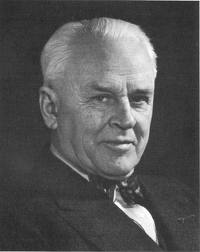 Robert Andrews Millikan.
22 May. 1868 – 19 Dic. 1953.
Profesor de la Universidad de
Chicago a partir de 1910
Premio Nobel de Física en
1923.
Carga eléctrica elemental.
Teoría atómica.
Número de nucleones (A)
Símbolo del elemento químico
6C12
Z: número atómico.
A: masa atómica.
Número de protones (Z)
Clasificación en función del valor de espín.
Espín.
Bosones.
Entero.
Fermiones.
Semi-entero.
O2
8O16
8O16
8O17
8O16
1
2
2
1
Simetría.
Mecánica Newtoniana.
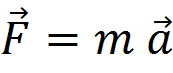 Mecánica Cuántica.
Constante de Planck
Función de onda
Energía.
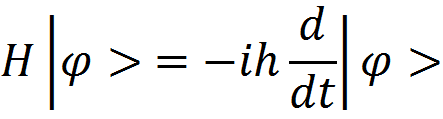 Ecuación de Schödinger.
Simetría para sistemas con partículas indistinguibles.
Simetría de la función de onda.
2,1 = 1,2
Bosones.
2,1 = – 1,2
Fermiones.
Bosones.
2 partículas.
10 estados.
E3
E2
E1
1,2 = U(1)V(2)+V(1)U(2)
2,1 = U(2)V(1)+V(2)U(1) = 1,2
Si   U = V
1,2 = U(1)U(2)+U(1)U(2) = 2 U(1)U(2)
Fermiones.
2 partículas.
10 estados.
E3
E2
E1
1,2 = U(1)V(2) - V(1)U(2)
2,1 = U(2)V(1) - V(2)U(1) = - 1,2
Si   U = V
1,2 = U(1)U(2) - U(1)U(2) = 0
Principio de Exclusión de Pauli.
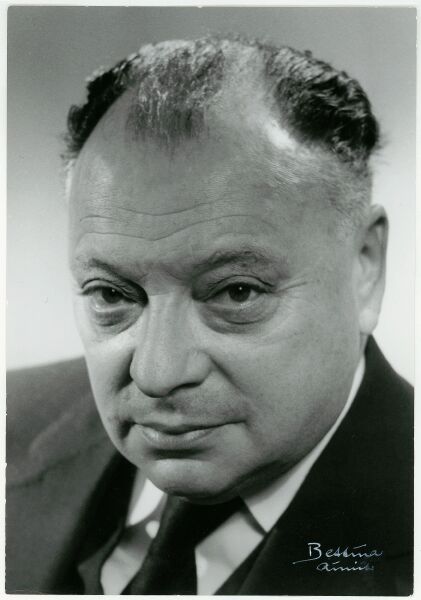 Wolfgang Ernest Pauli.
25 Abr. 1900 – 15 Dic. 1958
En 1923 fue nombrado
Profesor de la Universidad de
Hamburgo.
Premio Nobel de Física en 1945.
Principio de Exclusión.
De lo microscópico a lo macroscópico.
Molécula de bióxido de carbono.
Partícula.
Estado de agregación.
Aproximación de Bohr-Oppenheimer
Et : Es la energía de la molécula vista como una pequeña esfera.
Er : Es la energía de la molécula viendo su estructura como un rotor rígido.
Ev : Es la energía de la molécula viendo al rotor formado por osciladores.
Et : Es la contribución electrónica a la energía de la molécula.
Escalamiento de las interacciones.
Analicemos el caso de la molécula de
CO2
Aproximación de Bohr-Oppenheimer
Temperatura y energía.
De lo microscópico a lo macroscópico.
Mecánica estadística.
(Maxwell, Boltzman, Gibbs)
Factor de Boltzman
El gas ideal
Ecuación de estado.
Energía interna
Capacidad calorífica
Capacidad calorífica del N2O
S = k Log W
El incremento de la temperatura implica un 
incremento en el número (W) de estados accesibles del
sistema mientras que la disminución restringe el número
de estados accesibles.
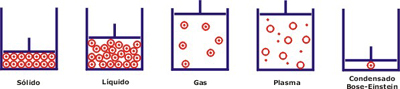 Trampa magneto-óptica.
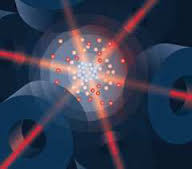 Bosones.
Átomos de rubidio.
Temperatura:
Menor a 1 mK
Casi el cero absoluto.
-273.15 °C
Plasma
Quarks
Protones
Neutrones
Materia extraña
Electrones
Núcleos
Neutronio
Gases
Temperatura
Átomos
FDC
Moléculas
Líquidos
Sólidos
BEC
Súper Fluído
Amorfos
Cristalinos
Súper Sólido
???
Avances en el estudio de la materia condensada.
http://www.nist.gov
Dr. Jesús Flores Mijangos.
flores@nucleares.unam.mx
Tel. (55) 5622 4672 Ext. 2277
Lab. de átomos fríos.
Depto. de Física de Plasmas e Interacción de Radiación y Materia.
Instituto de Ciencias Nucleares, UNAM
Gracias por su atención.
29 de agosto de 2015.
Primeros pasos.
Demócrito:
Propuso la idea del ÁTOMO como la estructura mínima de la 
materia, (palabra de origen griego  = lo indivisible)
Dalton:
El primero en formular una teoría atómica predictiva y
explicativa de algunos fenómenos químico.
Agua
Balmer:
Registro del espectro del hidrógeno en el visible.
Rydberg:
Predicción de la posición de las líneas espectrales de
diferentes compuestos.
J. J. Thomson:
Comprobó la existencia de los electrones (rayos catódicos).
R. A. Millikan:
Medición de la carga del electrón.
Rutherford:
Primera evidencia experimental de la estructura del átomo.
Chadwick:
Descubre el neutrón en 1932.
¿Cuál de los tres balines llegará al punto D?
A
B
D
C
r0
r
r1
Interacción entre electrón-núcleo de O.
Potencial efectivo:
Átomo monoelectrónico.
Interacción entre los átomos del O2.
O
O
Potencial de Morse:
Interacción entre moléculas.
O2
Potencial de Lennard-Jones:
Espectroscopia atómica.
Serie de Balmer del espectro de emisión del H.
6562.79
4861.33
4340.47
4101.74
3645.07
rojo
violeta
Fórmula de Rydberg para calcular la posición de líneas espectrales.
R=10973731.57 m-1
La serie de Balmer corresponde a p=2 y q=3, 4, 5, 6, …
Mecánica cuántica.
(Bohr, Schrödinger, Heisenberg, Dirac)
n
∞
Estado
5
4
2
3
Balmer
Energía
911.28
1215.68
1
Lyman
Dimensiones atómicas.
Balance energético entre el potencial y la energía atómica.
¿Qué valor de r hace que E = Vne?
Radio de Bohr.
Efecto relativista.
Movimiento
Reposo
Interacción espín-orbita (SO).
Constantes atómicas.
Constante de estructura fina.
Constante de Rydberg.
Longitud
Energía
Frecuencia
Estructura fina en el átomo de H.
Energía
Sistemas atómicos multi-electrónicos.
Repulsión electrónica
1
r12
2
Principio de exclusión de Pauli
En un sistema multi-electrónico, no pueden ocuparse los mismos estados
cuánticos para describir a cada electrón.
n: núm. cuántico principal.
l: núm. cuántico orbital.
m: núm. cuántico magnético.
ms: núm. cuántico espinorial.
Principio de exclusión de Pauli
Caja con los estados electrónicos.
C (Z=6)
4
1s, 2s, 2p,3s, 3p,4s, 3d,4p,5s,
3
2
1
2p
-1
0
+1
s
p
d
f
2
6
10
18
Número de estados accesibles.
Consecuencias del principio de Pauli.
Reglas de Hund para el nivel de menor energía.
1.- Regla de máxima multiplicidad (2S+1).
Conf. electrónica
Términos atómicos.
1s22s22p2
C
3P < 1D < 1S
Singulete
E(3P)<E(1D)
Triplete
Los bosones están descritos por funciones de onda simétricas.
Admiten la repetición de estados por partícula.
Los fermiones están descritos por funciones de onda antisimétricas.
No admiten la repetición de estados por partícula.
Ligeros contra Pesados.
Radio atómico:
Repulsión electrónica
Interacción espín-órbita
Para átomos ligeros:
Para átomos pesados:
A temperatura ambiente 300K el elemento químico He se encuentra en fase
gaseosa.
Al bajar la temperatura se restringen los estados de movimientos de los
átomos, en este caso estados vibracionales y rotacionales no existen.
A temperaturas del orden de 4.2 K el elemento químico He se encuentra en fase
líquida.
Si tenemos He-4, los bosones podrán ocupar todos el mismo estado cuántico.
El conjunto de átomos se comporta como una gran partícula pues todos los
átomos interactúan aunque estén muy alejados. Estamos ante un sistema con
una gran coherencia que da origen a nuevas y extraordinarias características.
Se tiene un sistema condensado, Condensado de Bose-Einstein.
Propiedades: Superfluidez, supersólido.
Principio de equipartición de la energía.
Por cada grado de libertad de movimiento hay una contribución para Cv
Capacidad calorífica de los gases
Monoatómicos.
Diatómicos lineales.
Poliatómicos
Capacidad calorífica en metales.
Ley de Dulong-Petit
Debye
(A bajas temperatura)
Sistemas bosónicos admiten que todas las partícula ocupen el mismo estado.
Átomos Rydberg
Plasmas fríos
Chips atómicos
BEC
Reloj atómico.
Orden de organización.
Propiedades emergentes.
Materia viva.
Materia obscura.
¿Existe?